KUBIZM KONTRA EKSPRESJONIZM
prace uczniów klasy 7g i 7h
Ekspresjonizm
Kubizm
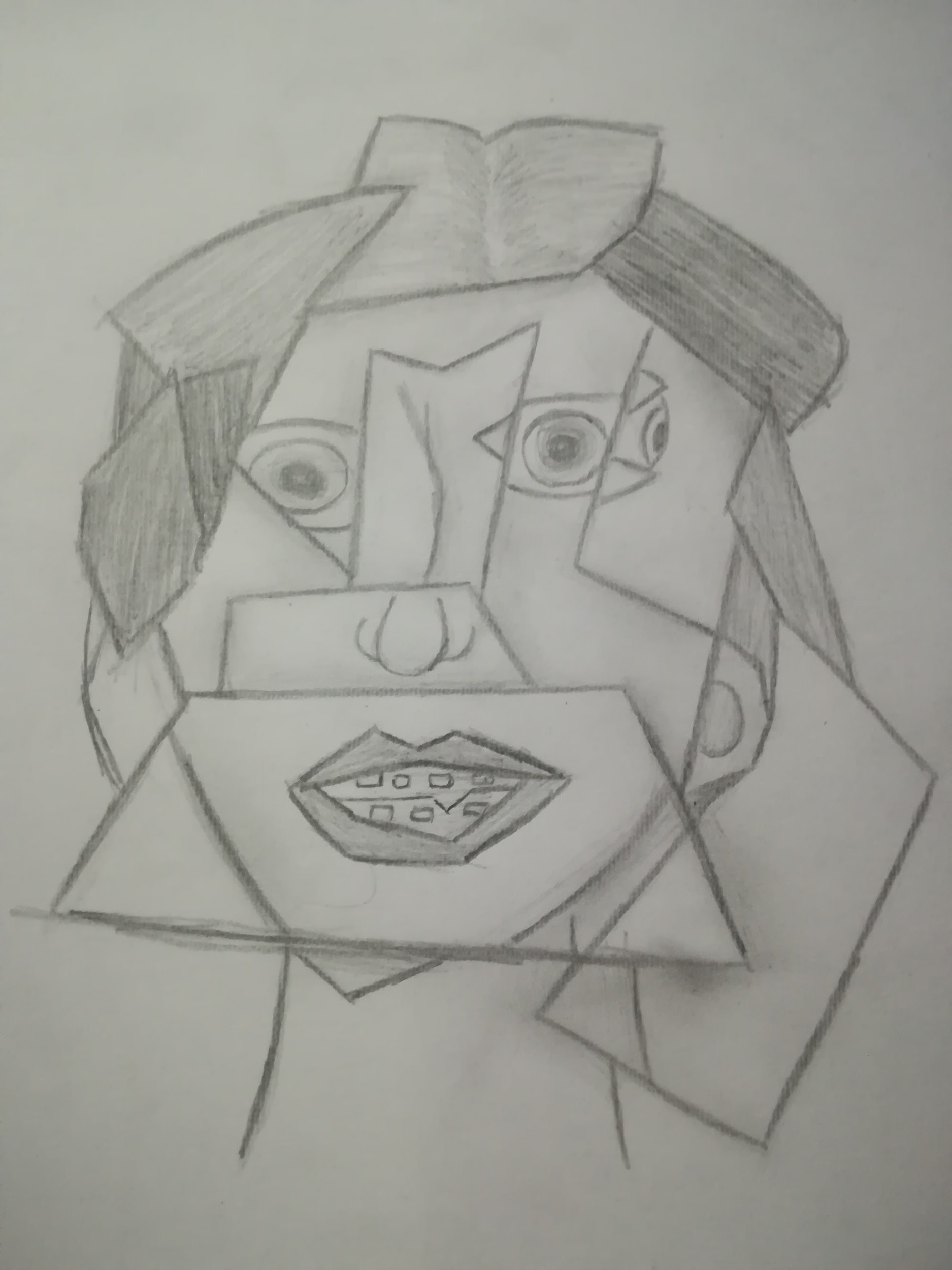 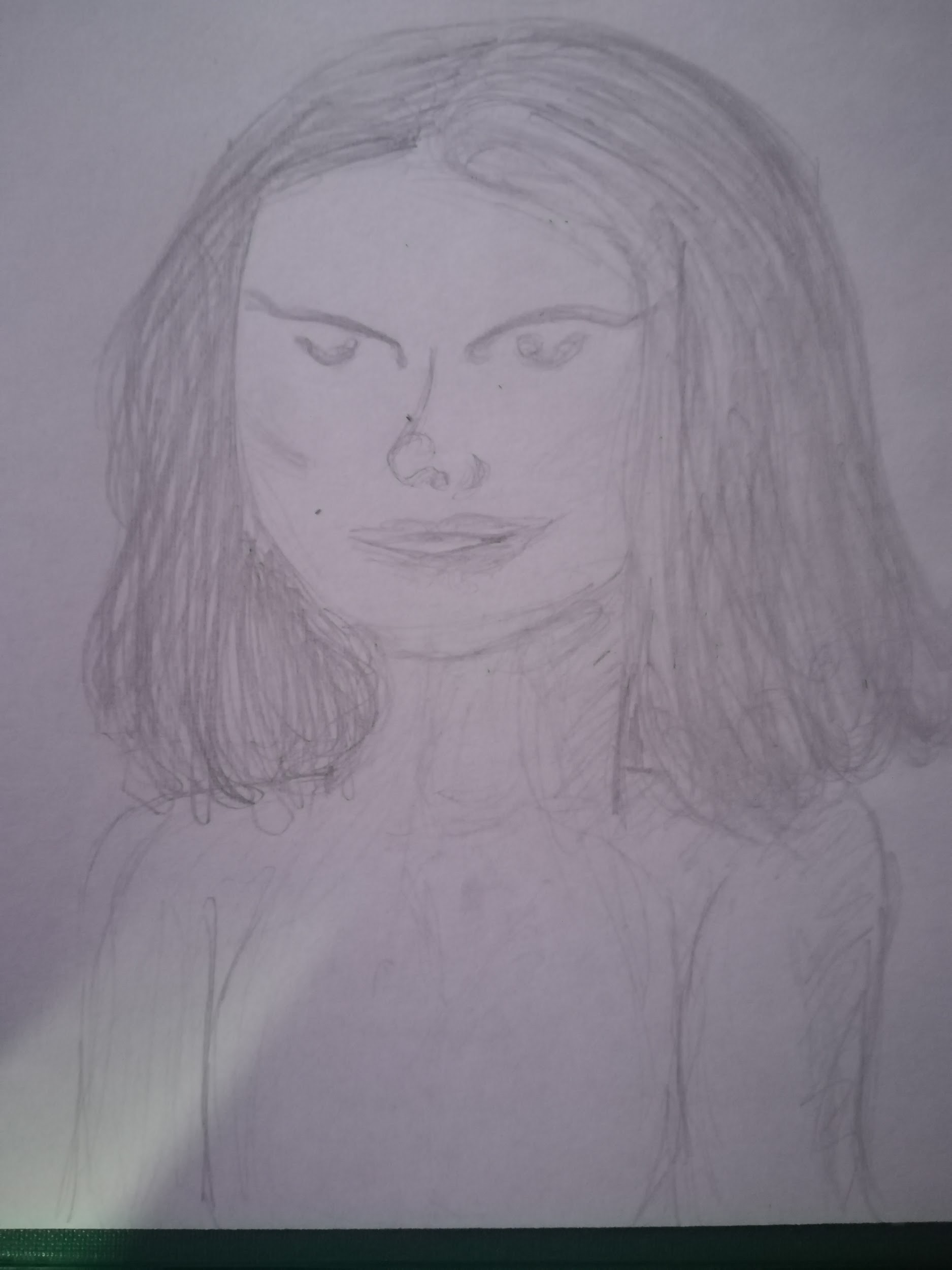 Amelka B. 7g
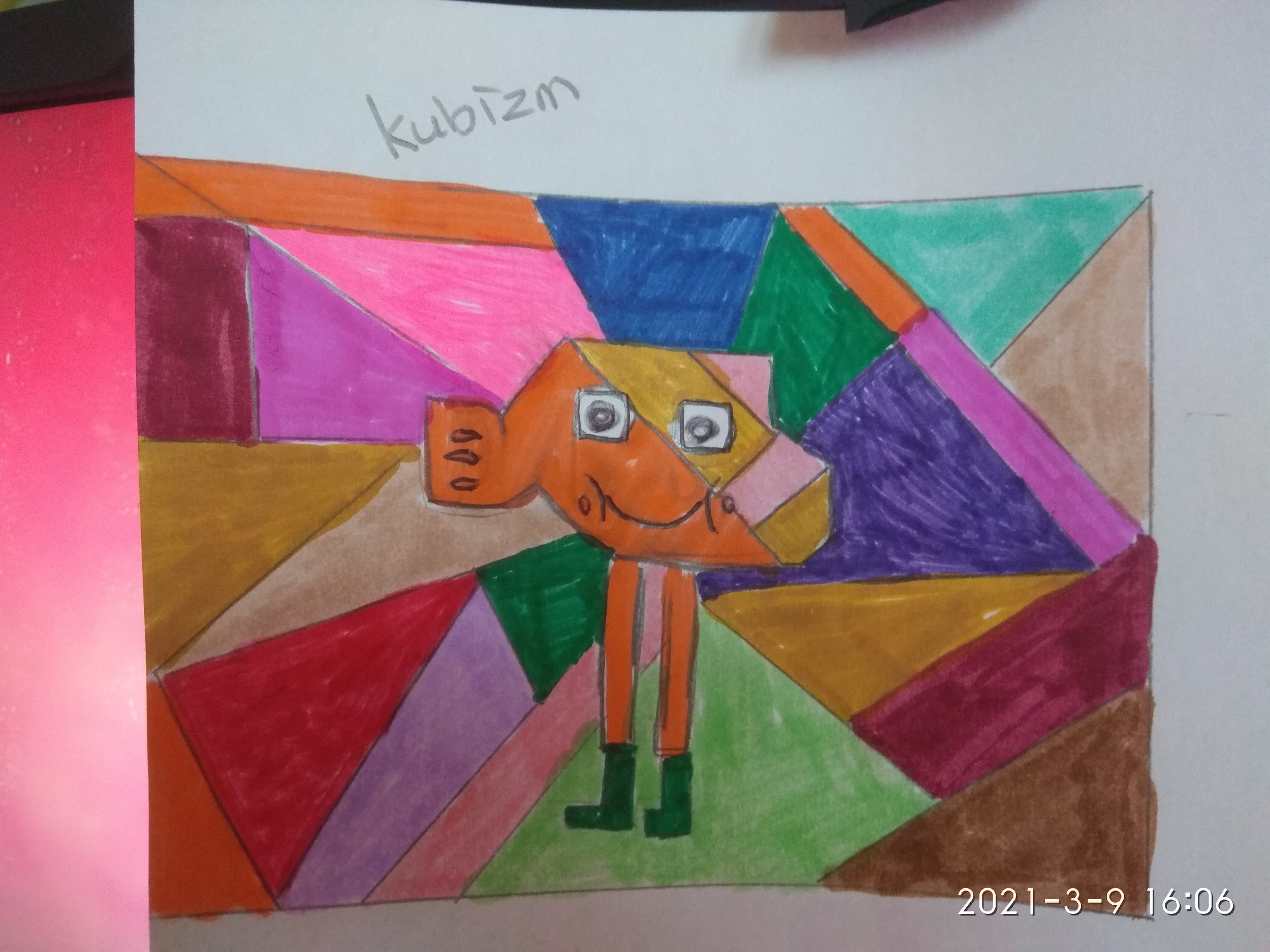 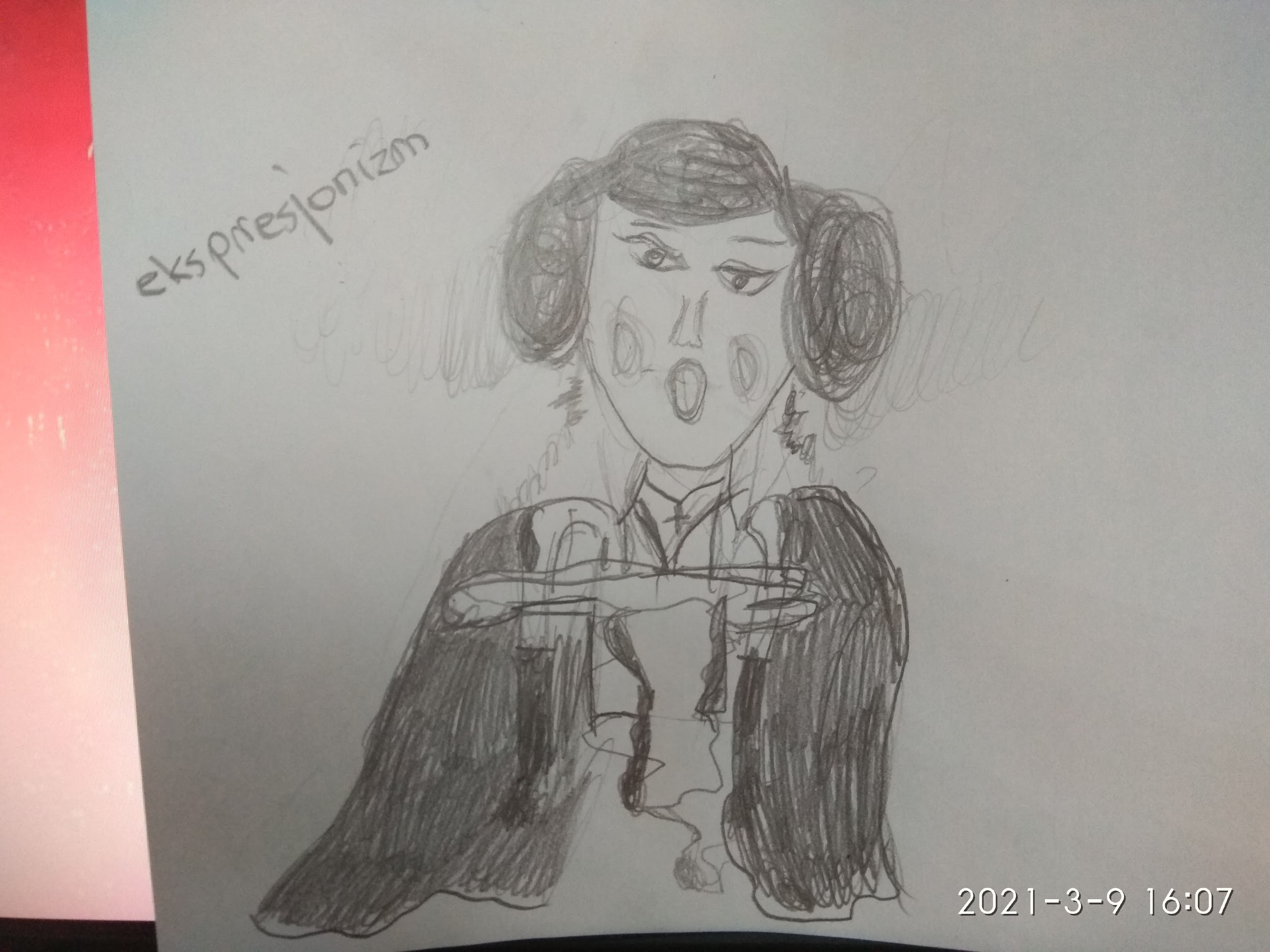 Ania P. 7g
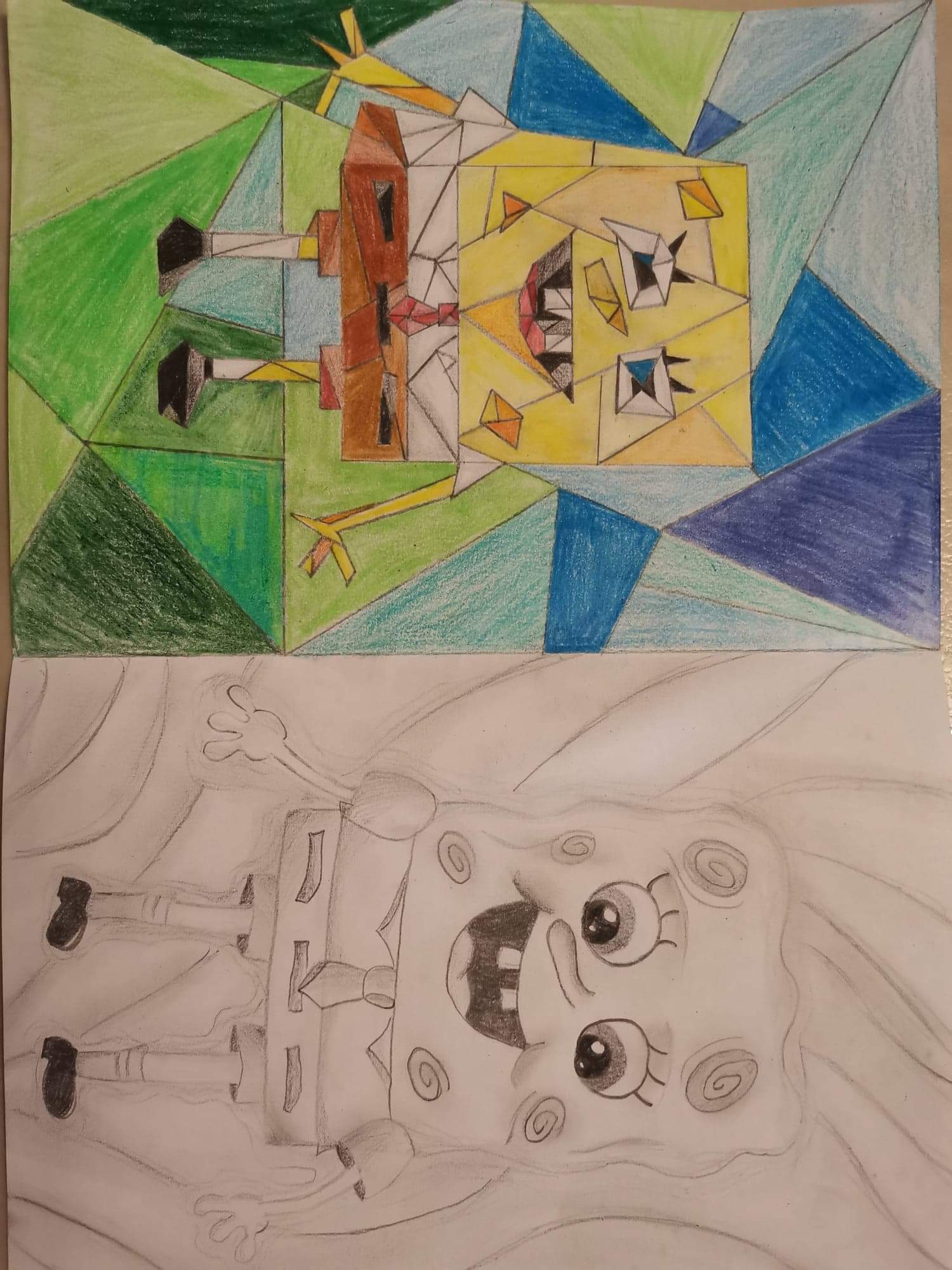 Nikola P. 7G
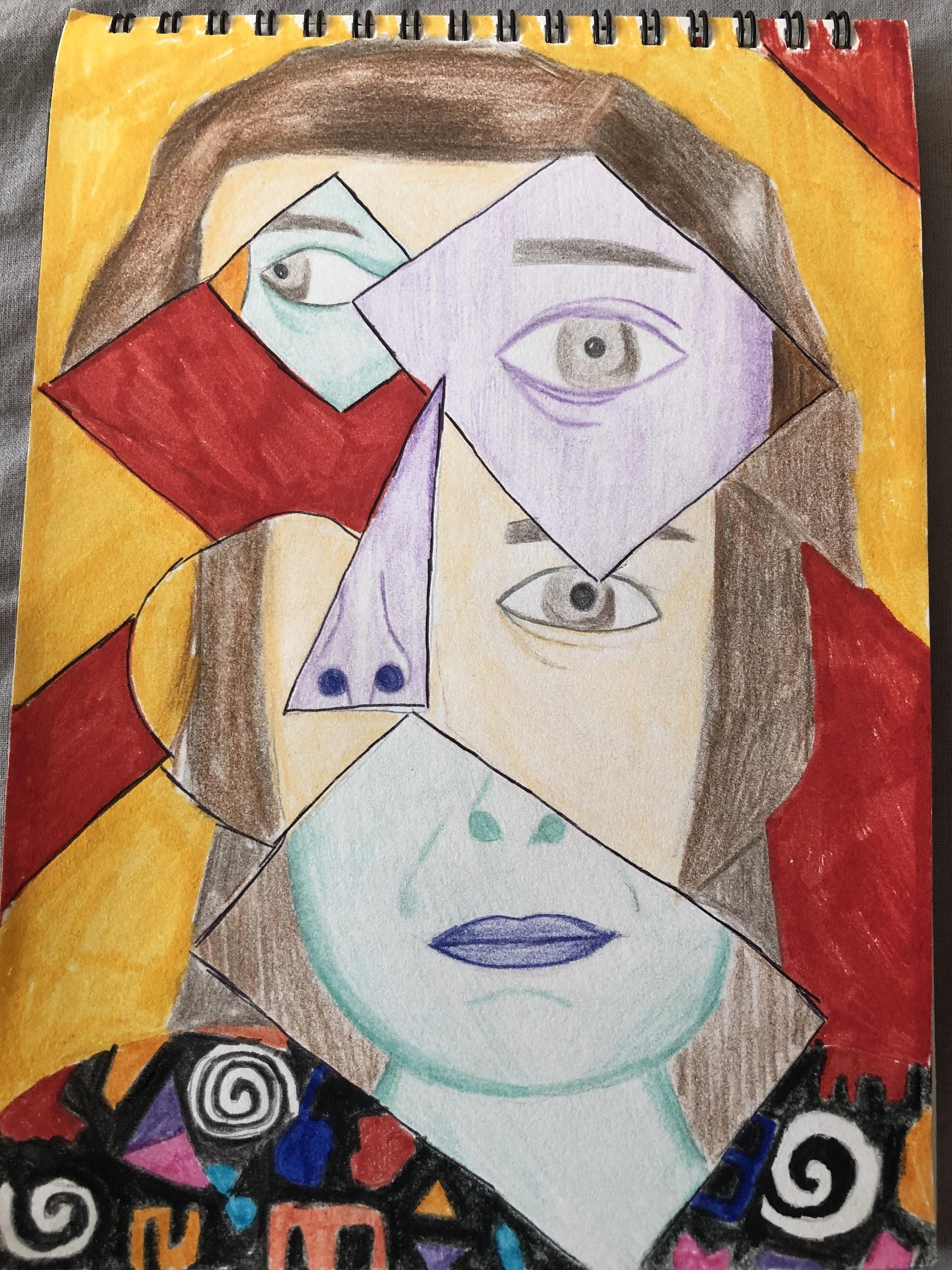 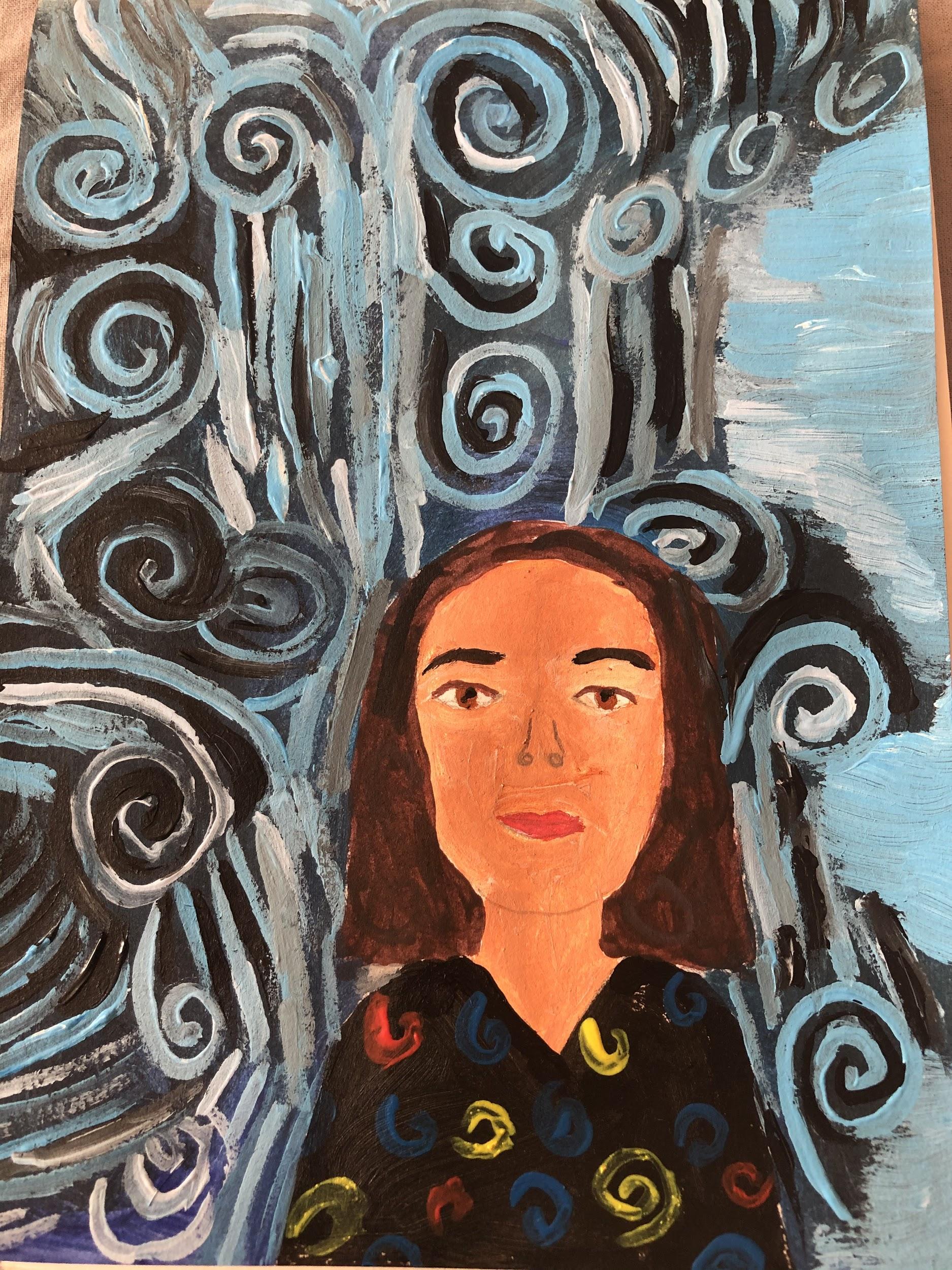 Julia 7H
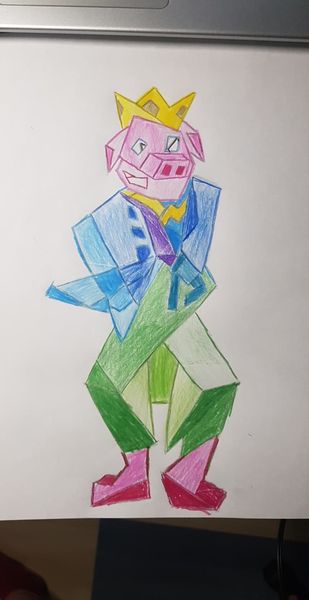 Martyna 7G